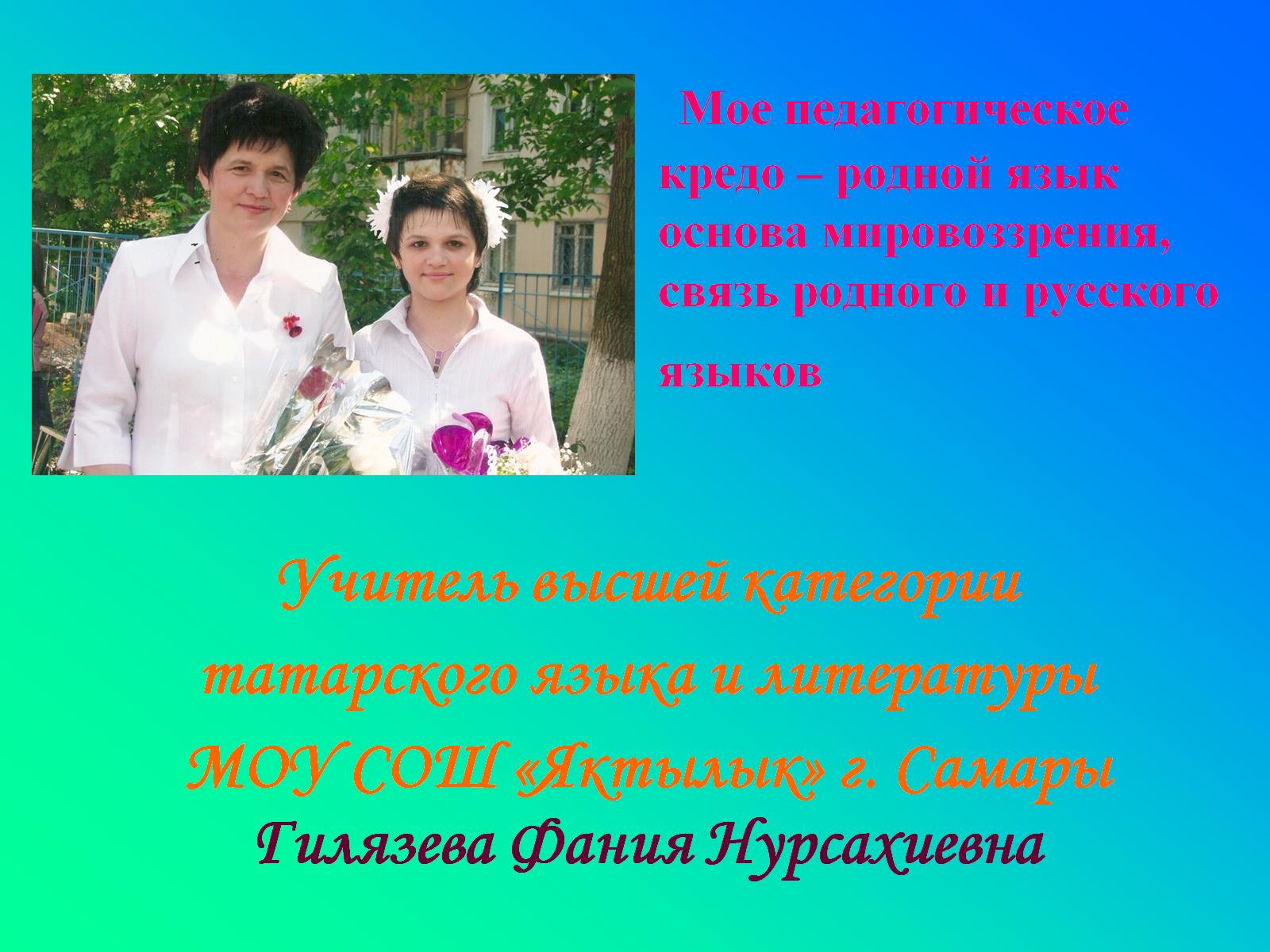 Мое педагогическое кредо – родной язык основа мировоззрения, связь родного и русского языков
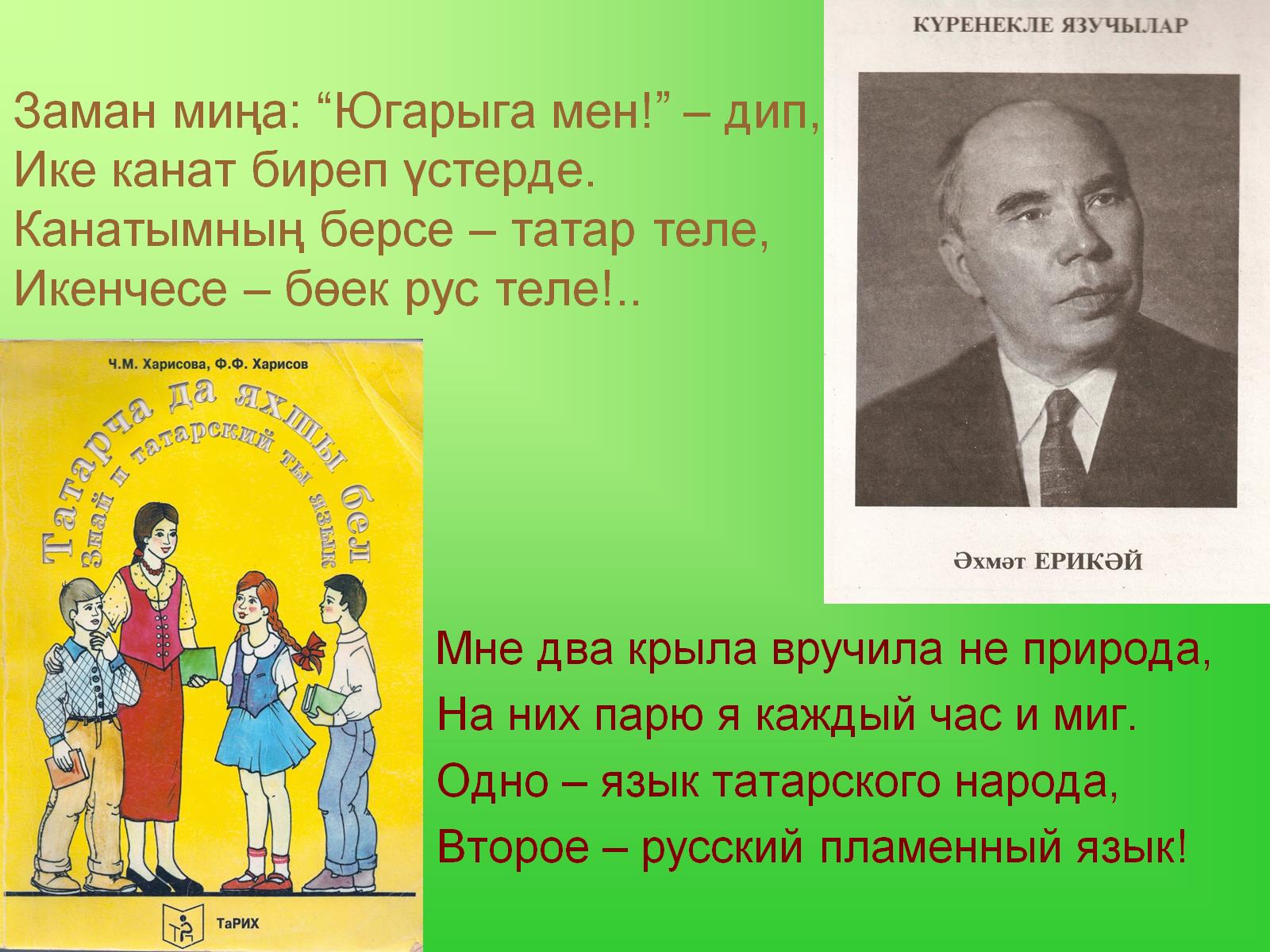 Заман миңа: “Югарыга мен!” – дип,Ике канат биреп үстерде.Канатымның берсе – татар теле,Икенчесе – бөек рус теле!..
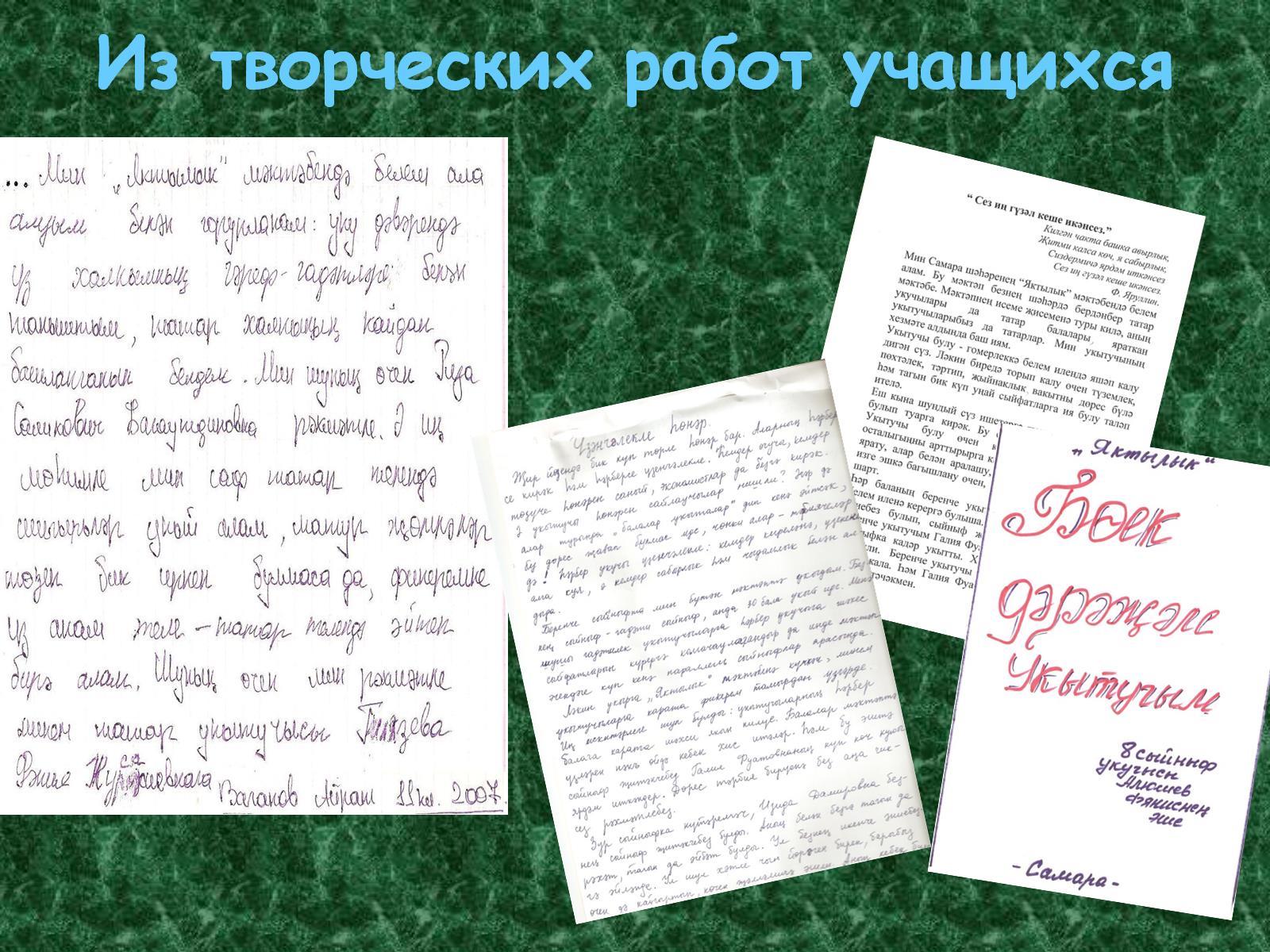 Из творческих работ учащихся
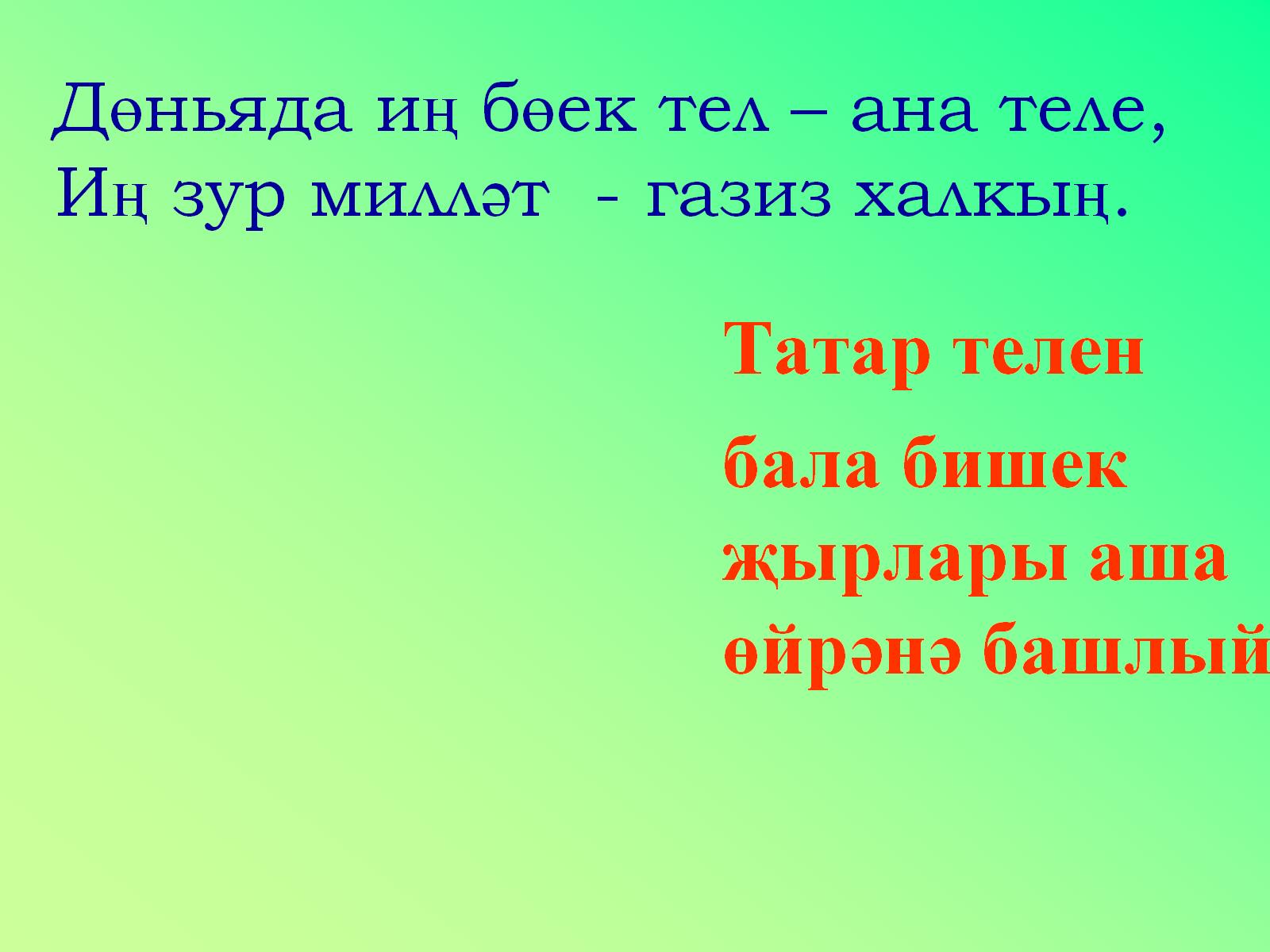 Дөньяда иң бөек тел – ана теле,Иң зур милләт  - газиз халкың.
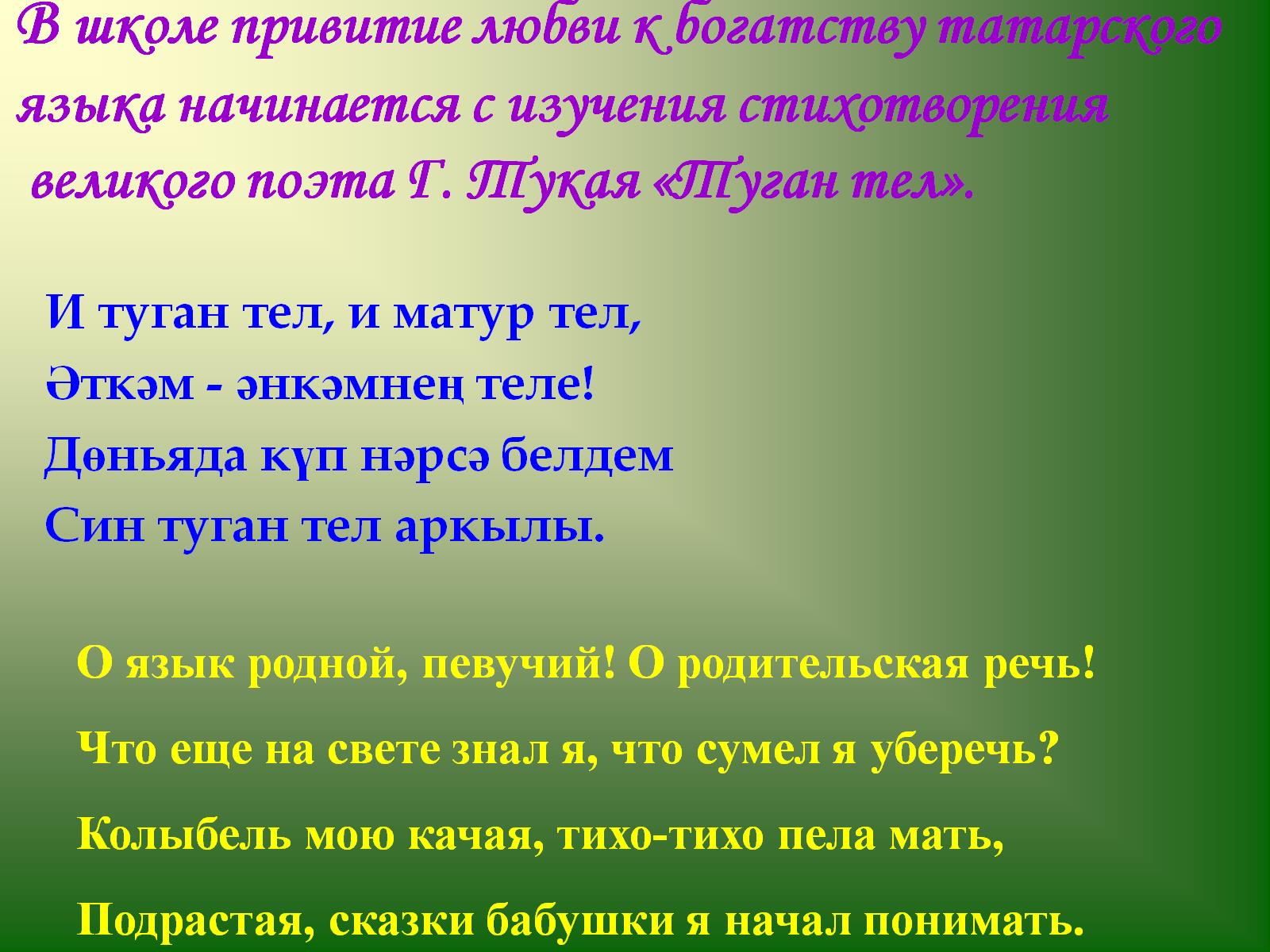 В школе привитие любви к богатству татарского языка начинается с изучения стихотворения  великого поэта Г. Тукая «Туган тел».
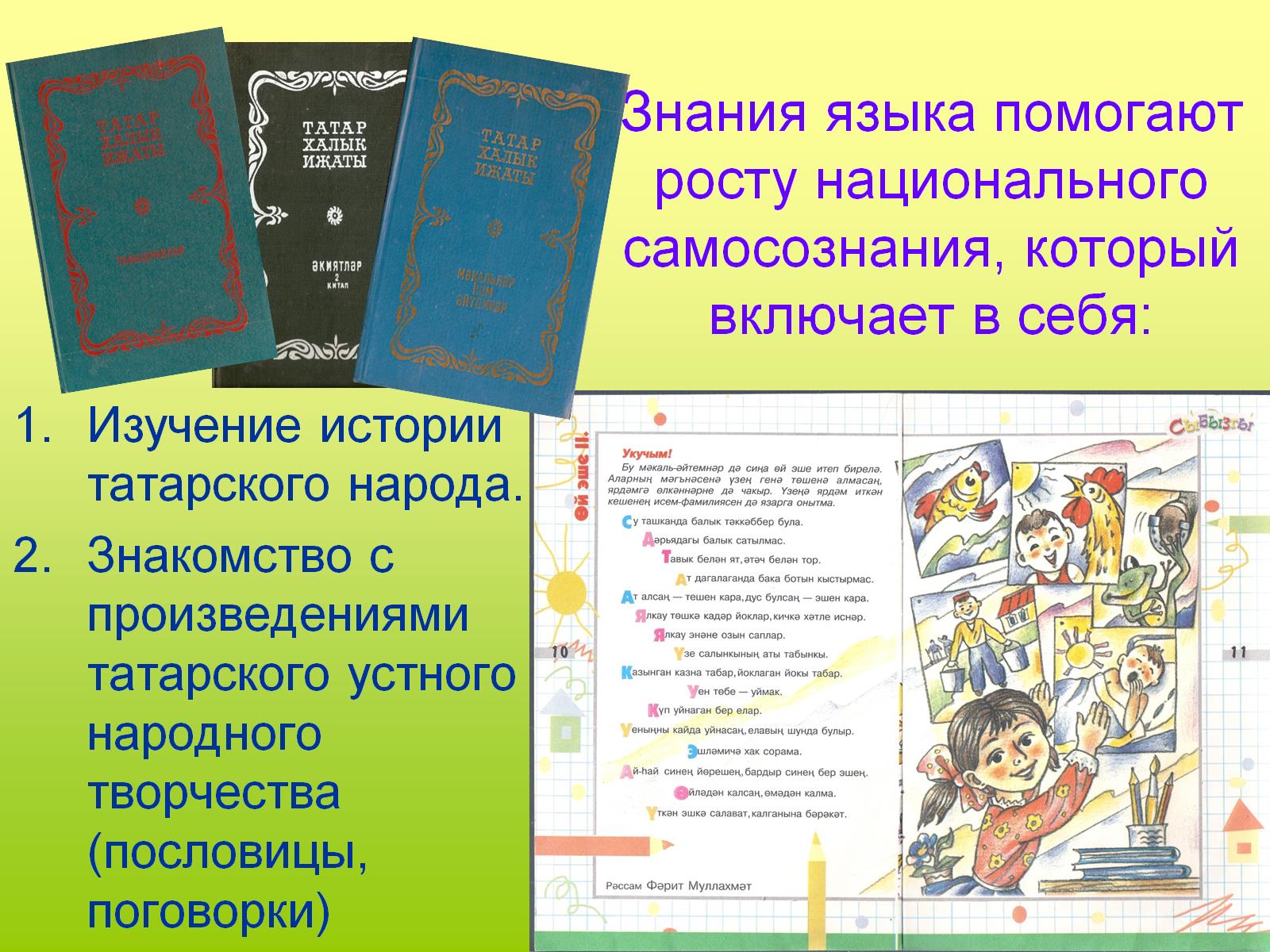 Знания языка помогают росту национального самосознания, который включает в себя:
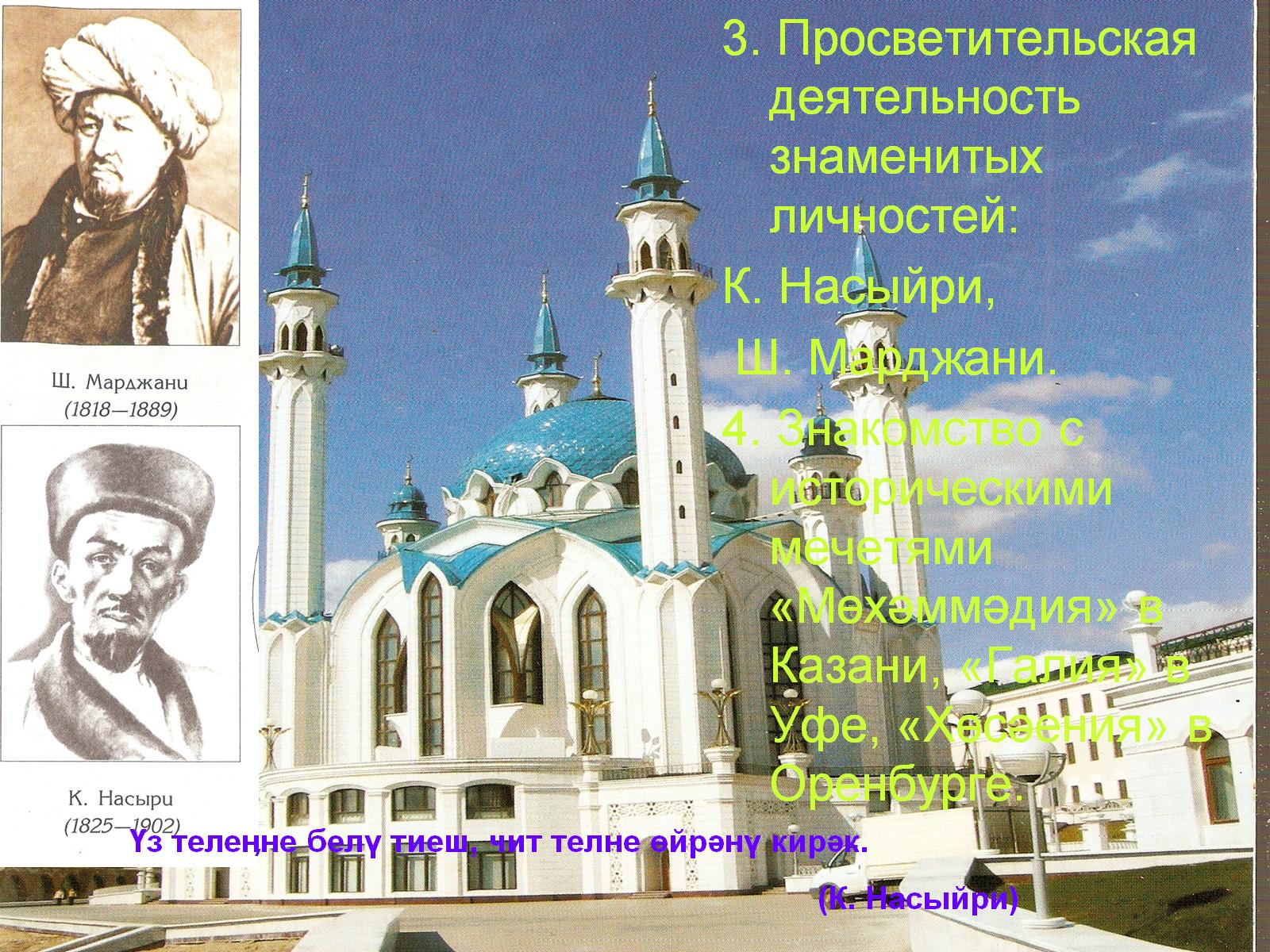 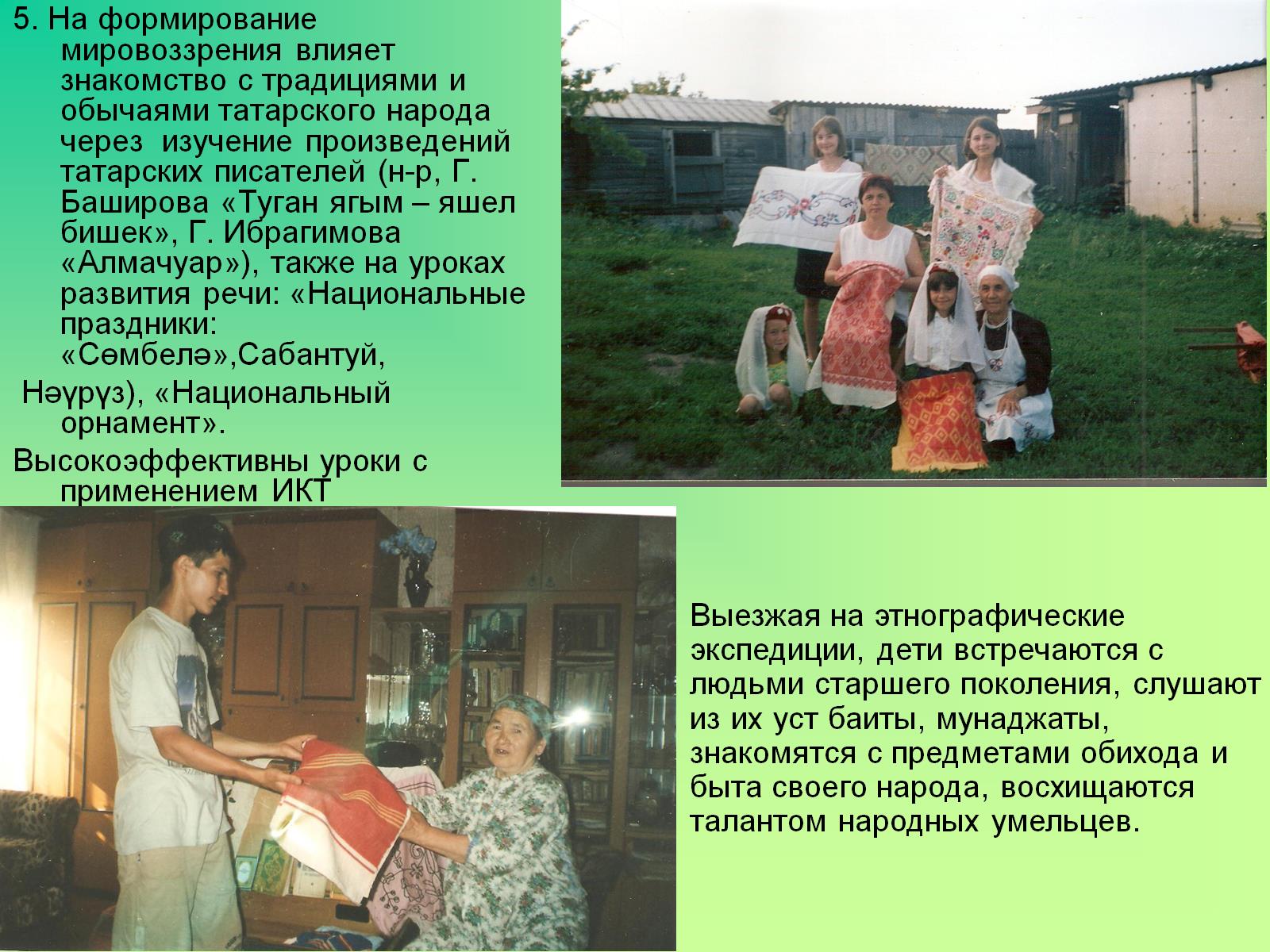 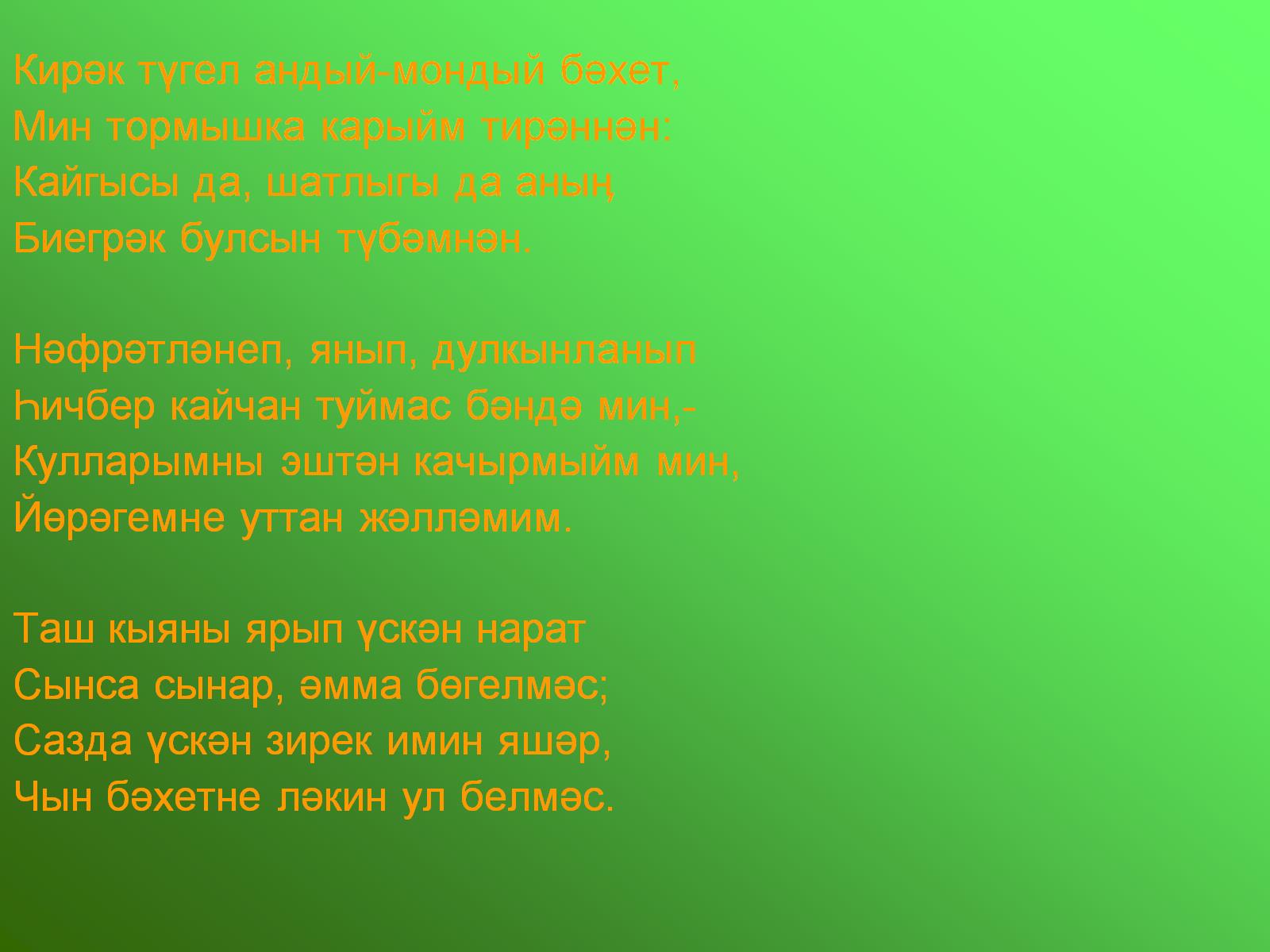 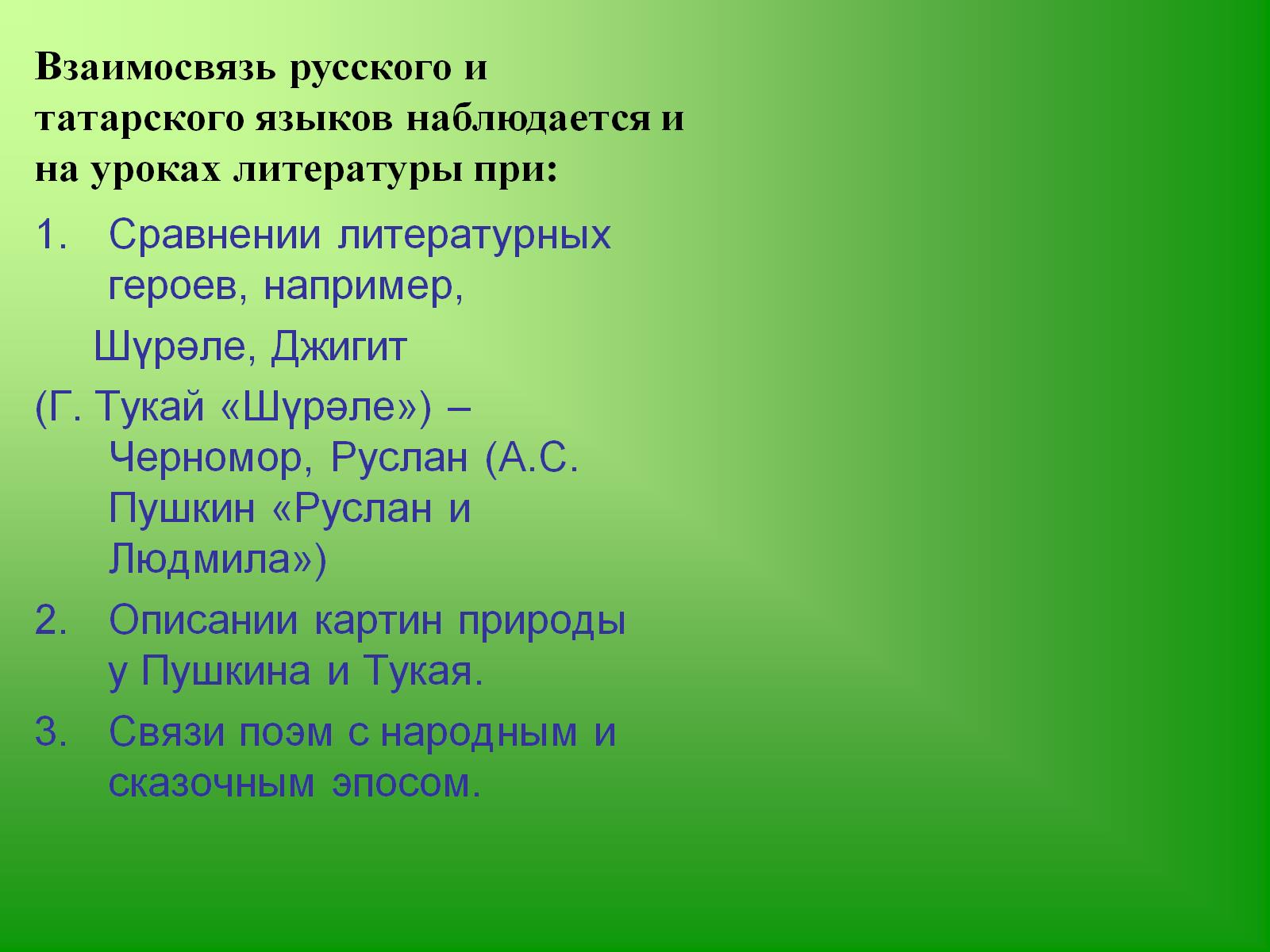 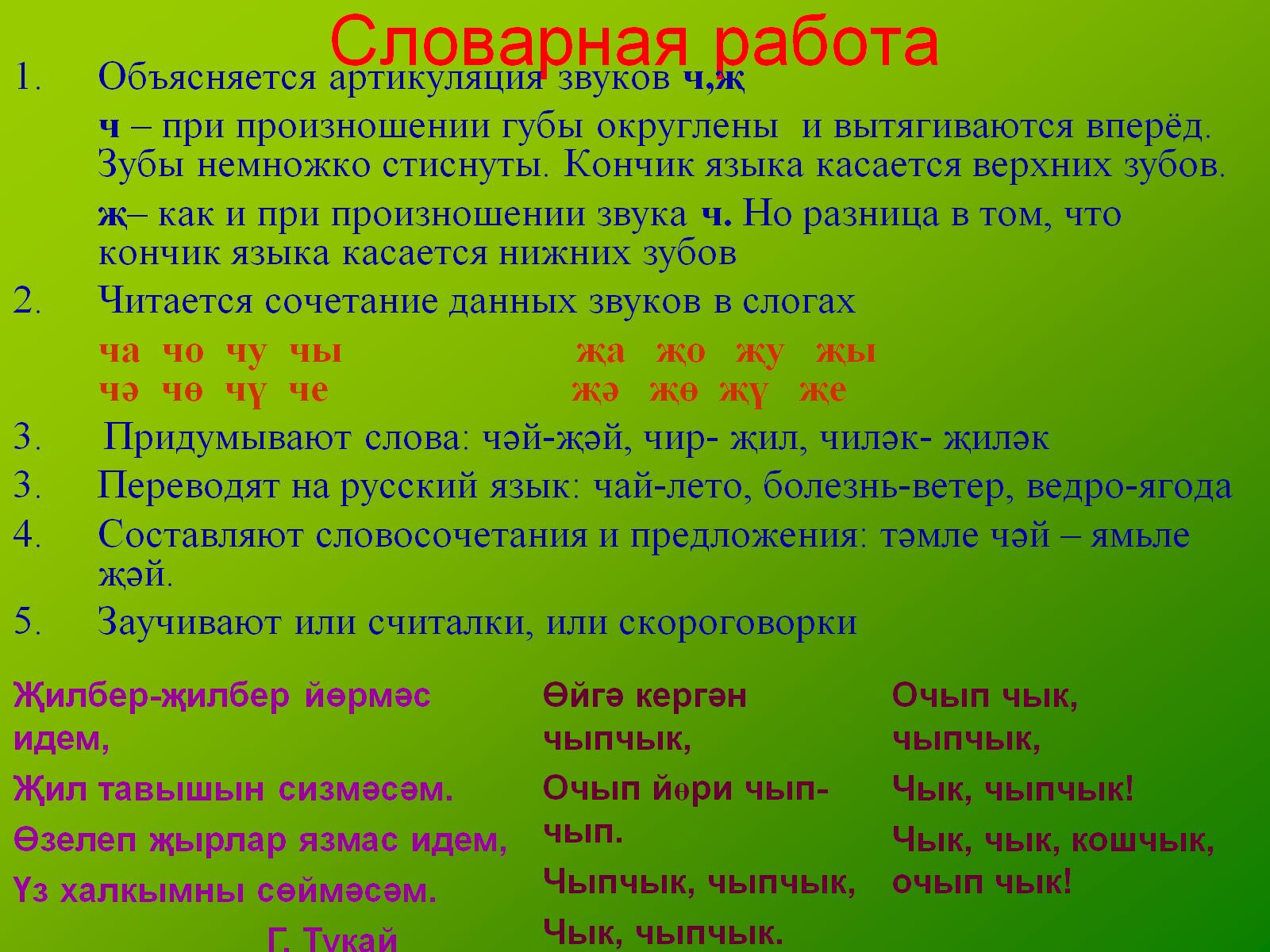 Словарная работа
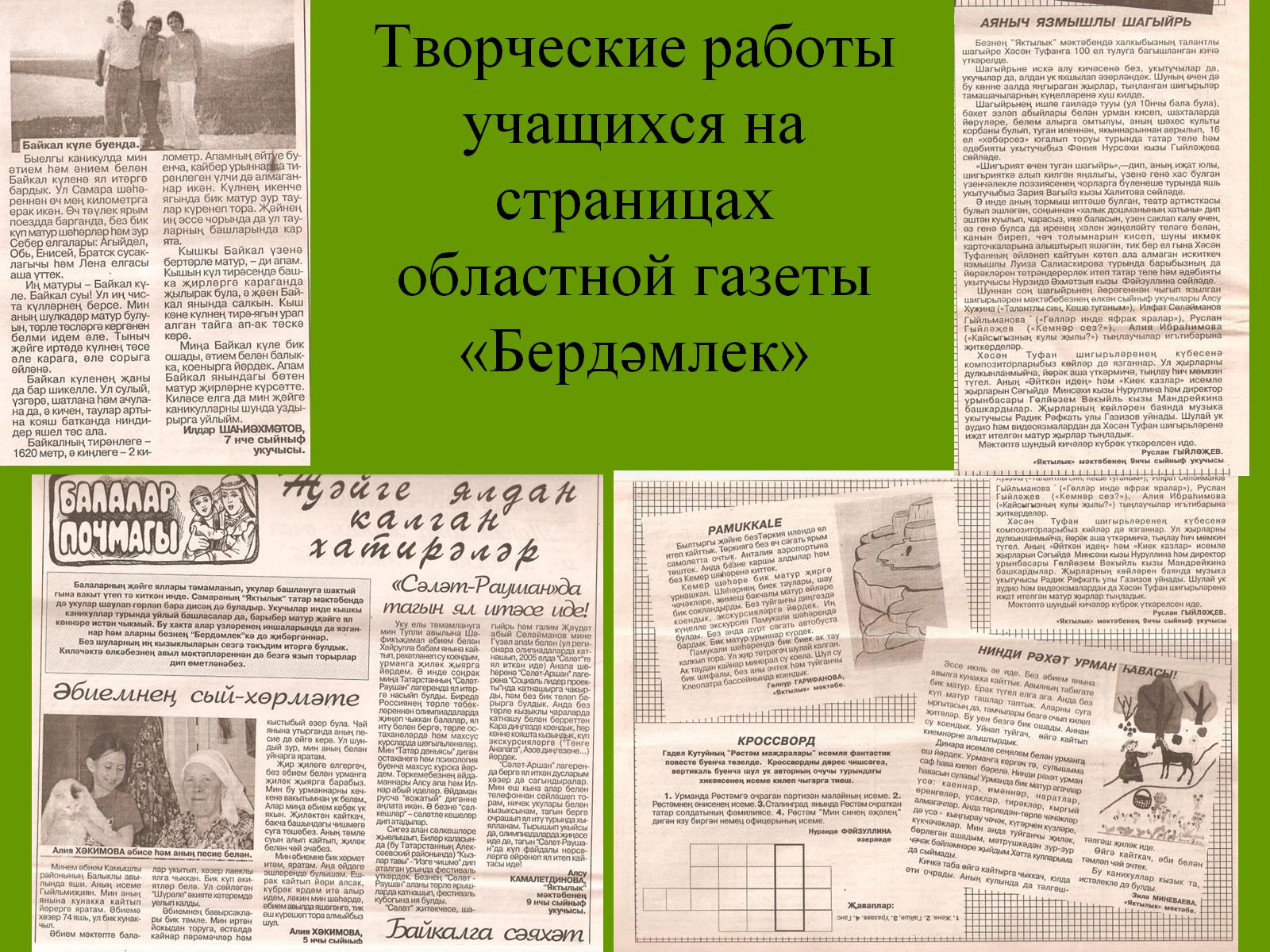 Творческие работы учащихся на страницах областной газеты «Бердәмлек»